The request shall be submitted no later than Wednesday3…
Aeronautics review completed by Friday 2…
In order to have an executed grant in…
Environmental Documentation Submittal Deadline 4
All Funding Request Deadlines
2 Aeronautics Review completed within three weeks of receiving project funding request.

3 The deadlines for project requests are on Wednesdays of the respective months.

4 This date indicates when the environmental documentation for a project must be submitted prior to the funding request deadline. This includes the Environmental Determination Checklist/Simple Written Record form, Documented CATEX, Short Form EA, EA, and EIS.

5The TDOT Aeronautics Division Environmental SOP Version 2.0 is effective as of January 24, 2024. December 2023, January 2024, and February 2024 funding request deadlines will utilize the Environmental SOP Version 1.0’s processing times and procedures.
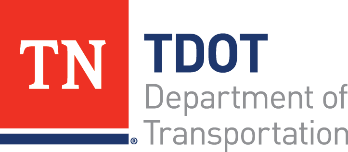 Aeronautics review completed by Friday 2…
The request shall be submitted no later than Wednesday3…
The TAC meeting would occur on Thursday1…
In order to have an executed grant in…
Environmental Documentation Submittal Deadline 4
TAC Schedule and Associated Deadlines
1 TAC -Tennessee Aeronautics Commission. Funding requests for “Final Project Formulation” greater than or equal to $50,000 will be considered by the Tennessee Aeronautics Commission at the scheduled public meeting.  The TAC will recommend Federal and/or State funding approval or denial to the TDOT Commissioner. See TDOT Policy Number: 170-02. 

TAC meetings are held on the last Thursday of the respective months. 

2 Aeronautics Review completed within three weeks of receiving project funding request.

3 The deadlines for project requests are on Wednesdays of the respective months. 

4 This date indicates when the environmental documentation for a project must be submitted prior to the funding request deadline. This includes the Environmental Determination Checklist/Simple Written Record form, Documented CATEX, Short Form EA, EA, and EIS.

5The TDOT Aeronautics Division Environmental SOP Version 2.0 is effective as of January 24, 2024. December 2023, January 2024, and February 2024 funding request deadlines will utilize the Environmental SOP Version 1.0’s processing times and procedures.